Лэпбук «Звуковичок»Описание:  Большой лэпбук для индивидуальной работы, содержащий материал для автоматизации  звуков. Содержание:- артикуляционная гимнастика;- профиль артикуляции с правильным укладом органов речи нужного звука; - картинка-символ для изолированного произнесения звука;
- материал для автоматизации в словах, чистоговорках, предложениях, в текстах;

 - дыхательные упражнения;
- задания на развитие звукового анализа и синтеза.
задания на пространственную ориентировку (на листе бумаги);

Задания на развитие зрительного восприятия;

смайлики для оценки ребенком своей деятельности.
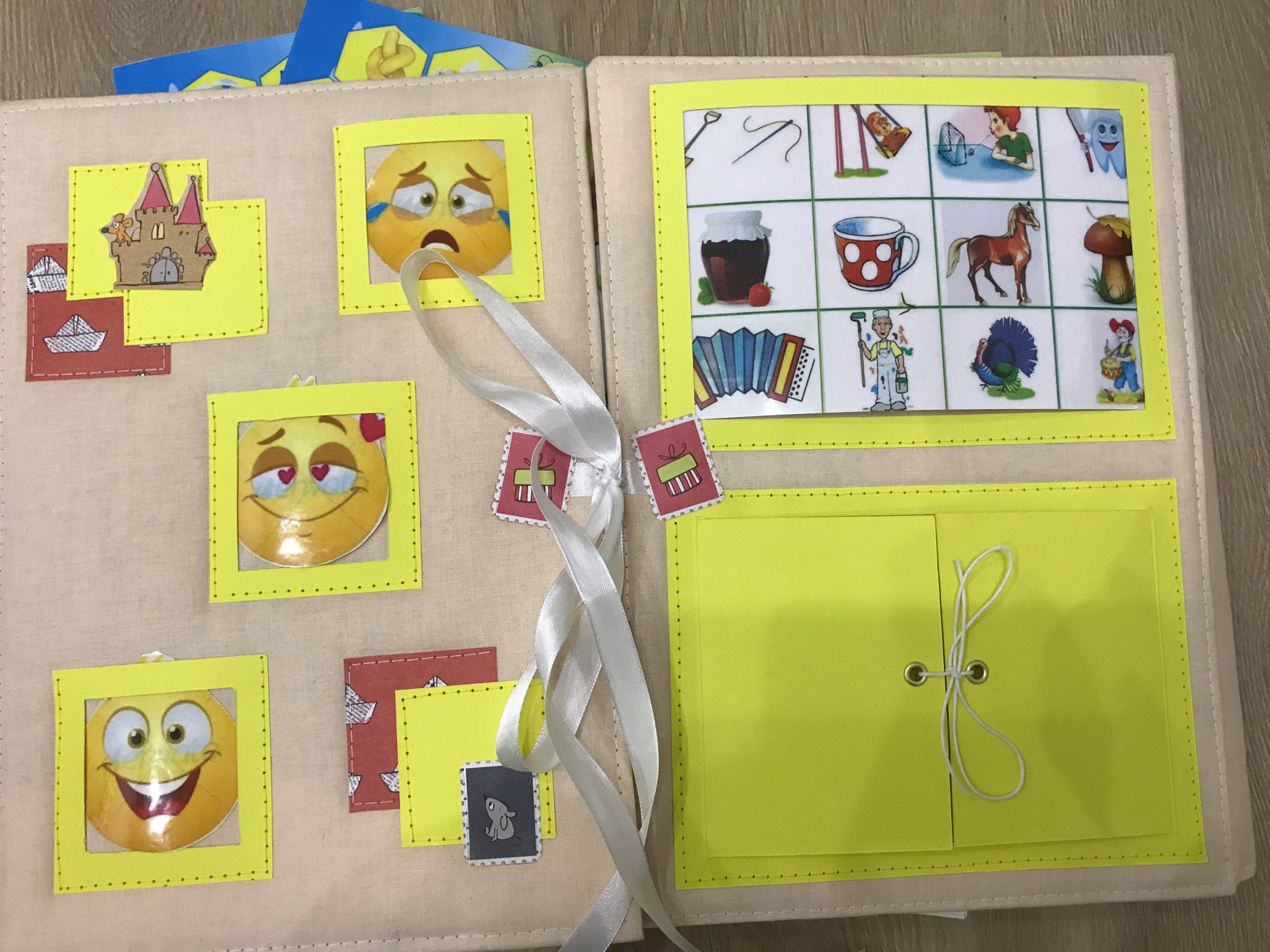 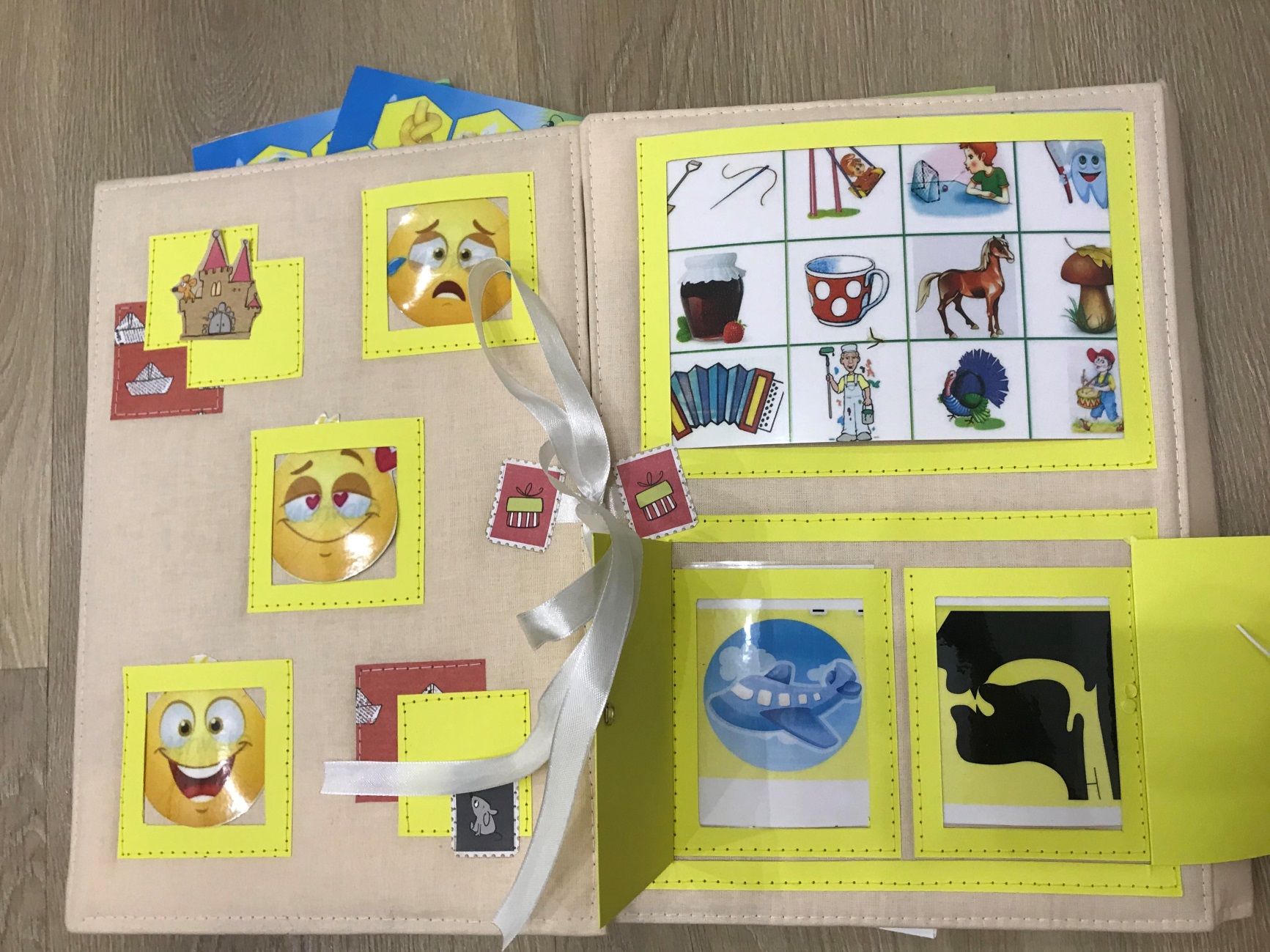 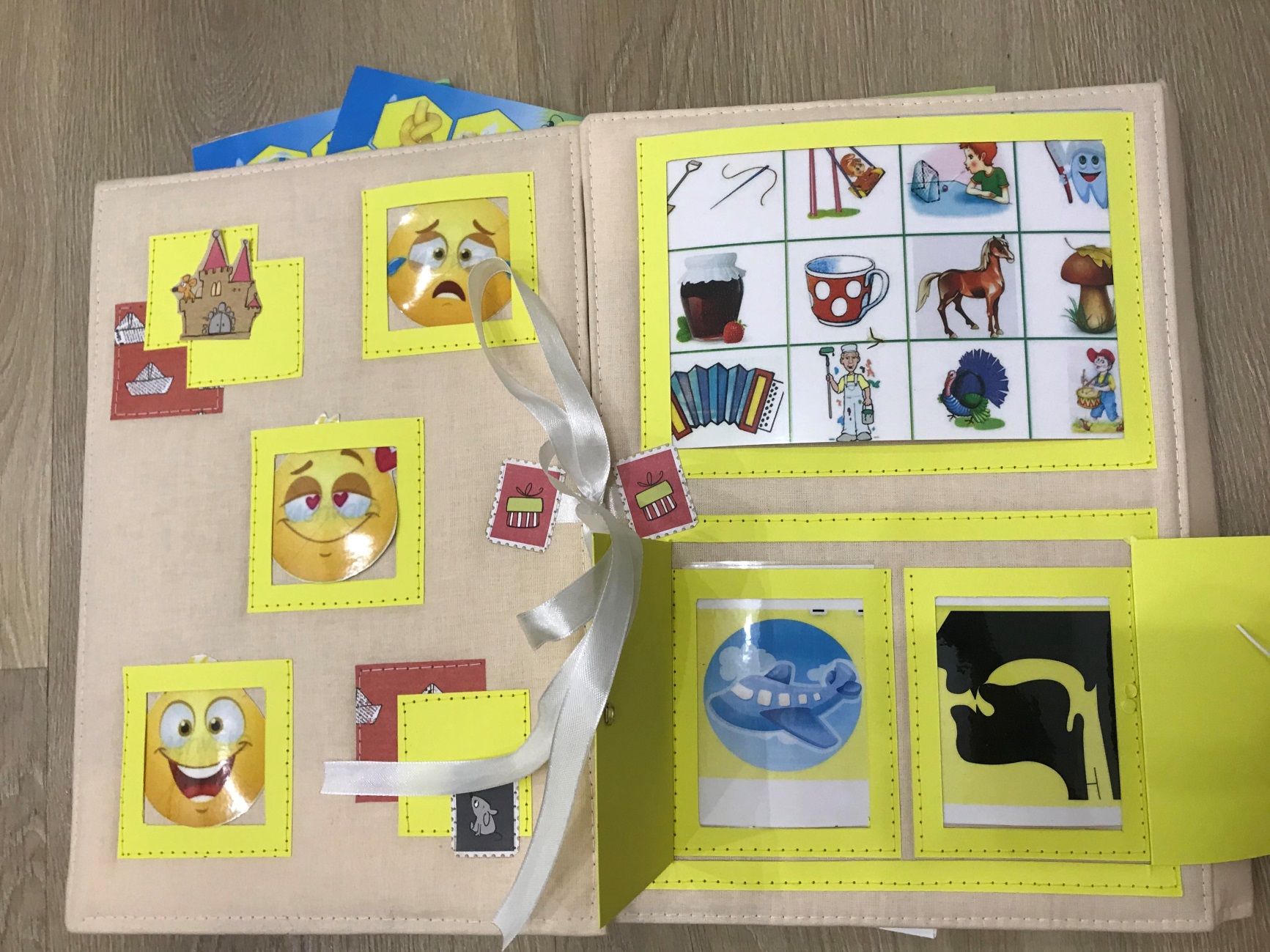 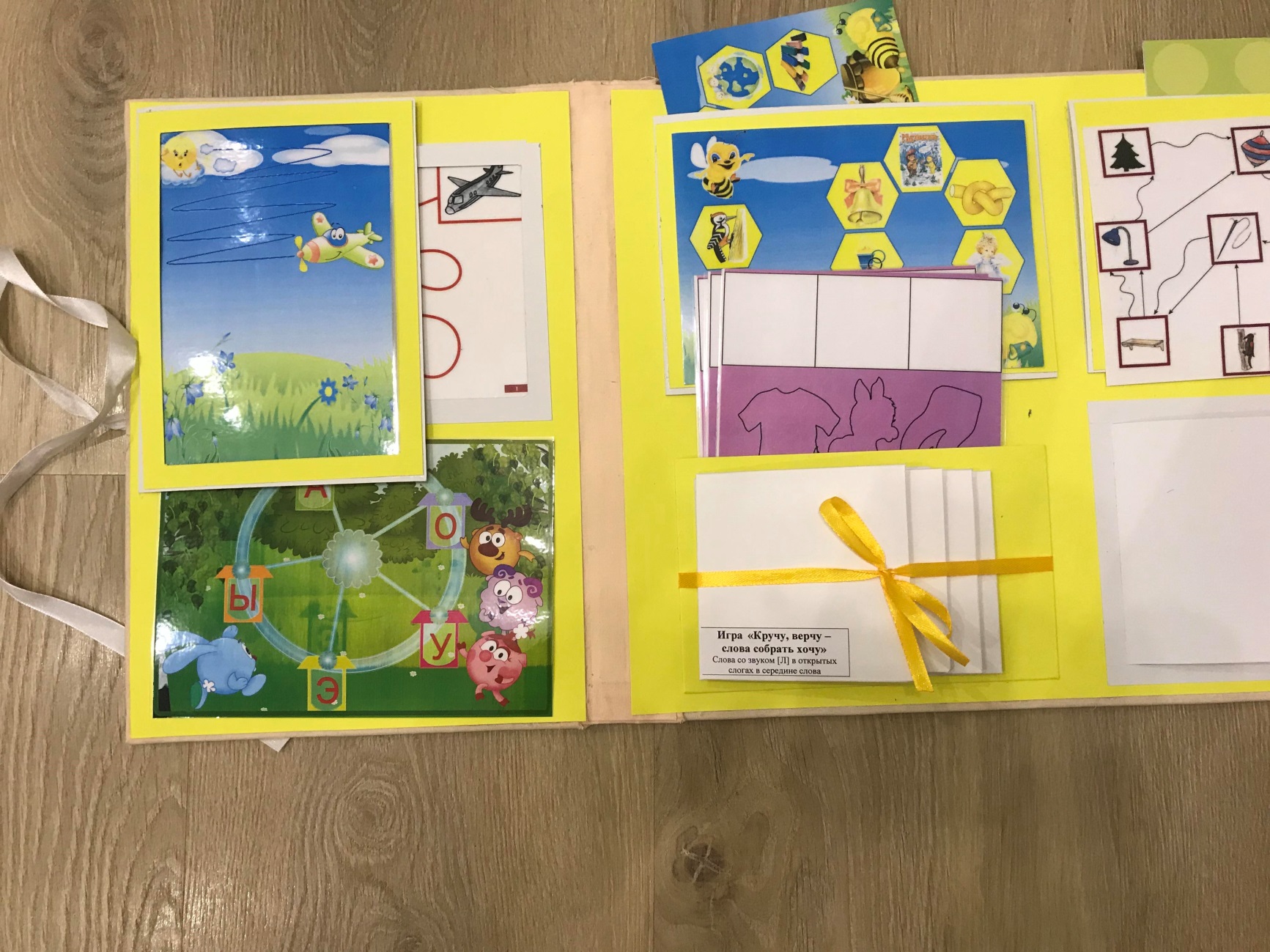 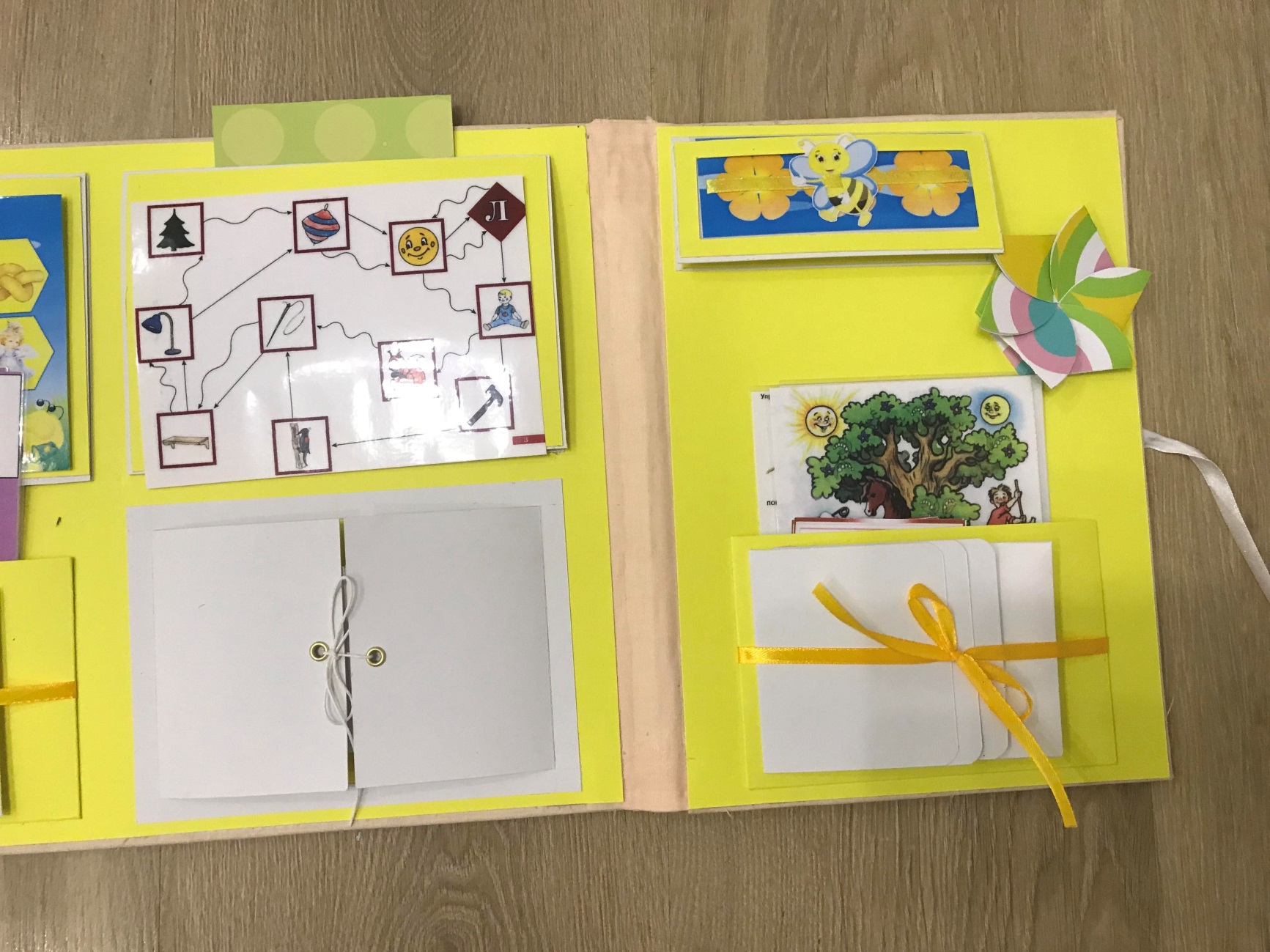 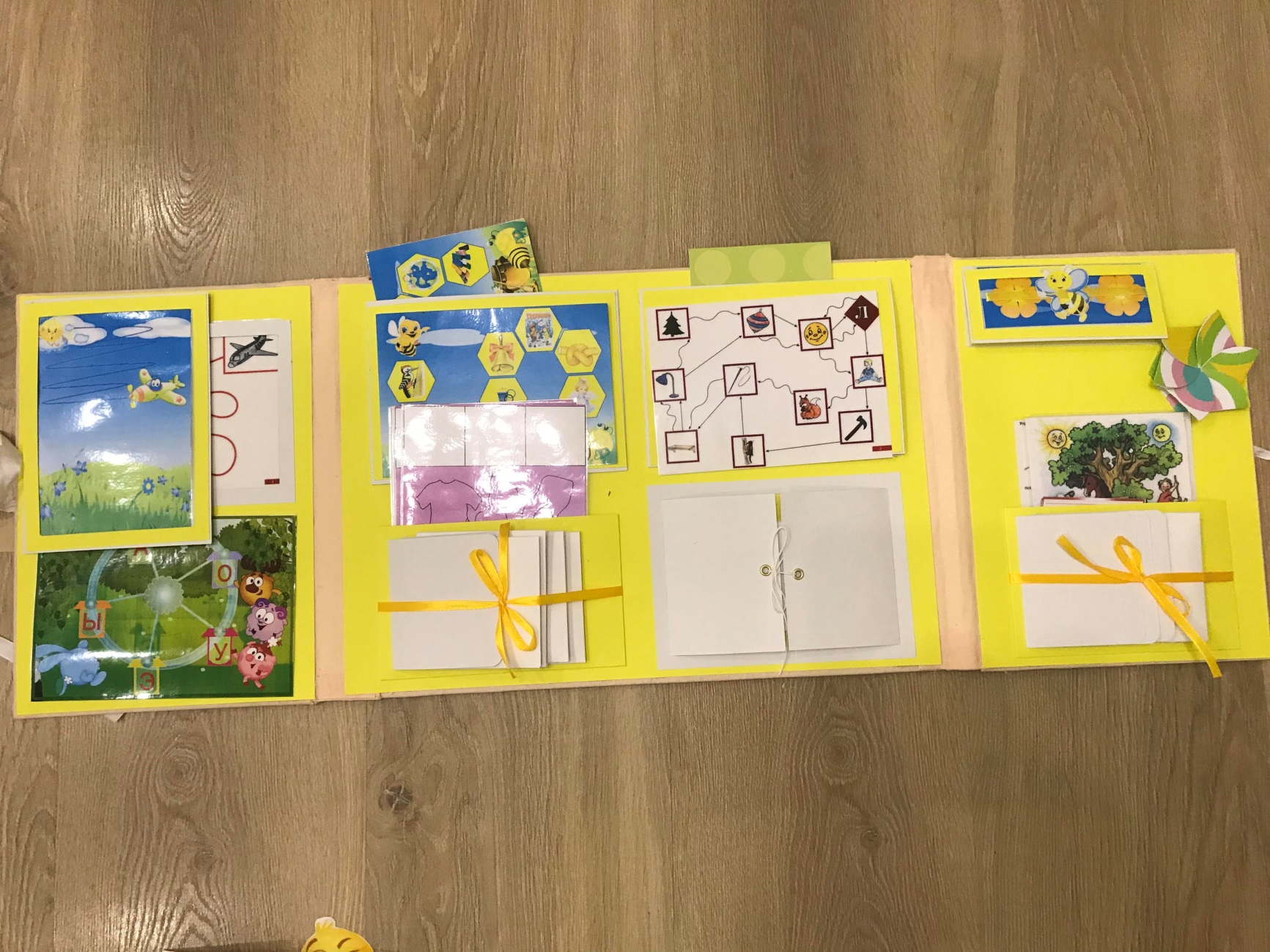